Урок математики в 3б классе
Учитель Тимофеева Ирина Валентиновна
Устный счет
7х4 =      а                      2х9 =      щ                    
        5х6 =      д                      6х7 =      ь 
        12:3=      л                      27:3=     о
        15:5=      п
Тема урока
ПЛОЩАДЬ
       ПРЯМОУГОЛЬНИКА
Цель урока
УЗНАТЬ БОЛЕЕ УДОБНЫЙ СПОСОБ 
         НАХОЖДЕНИЯ ПЛОЩАДИ ФИГУР
4см
2см
Как измерить площадь?
         Нет задачи проще!
         Поглядите-ка сюда:
         Вот длина, вот ширина.
         Чтобы площадь нам узнать,
         Нужно их перемножать.
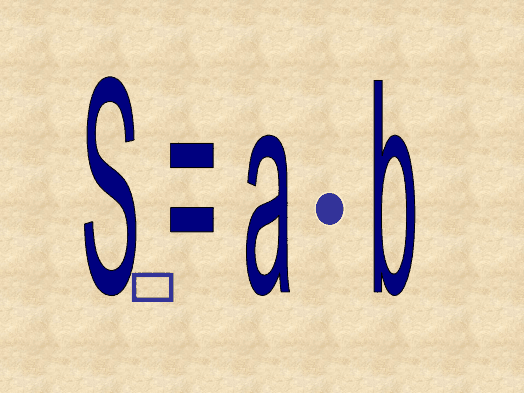 Постройте геометрические  фигуры, используя свои руки и руки соседа.
Алгоритм работы
1. измерить длину прямоугольника
2. измерить ширину прямоугольника
3. умножить длину на ширину
4. записать решение
Правильное решение
S1 = 6х7=42 (см)
   S2 = 5х8=40 (см)
   S3 = 9х4=36 (см)
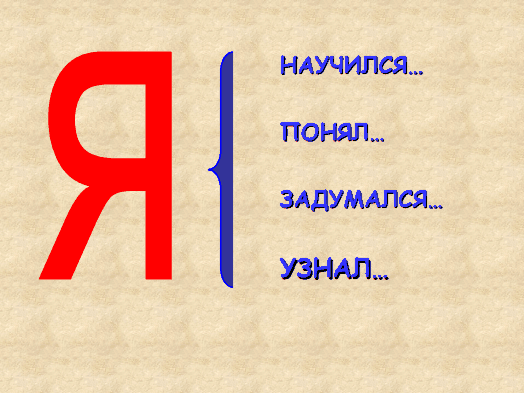 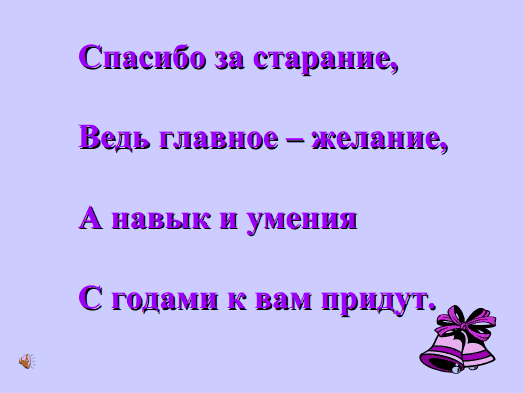